ЛИДЕРЫ ПРАКТИКИ
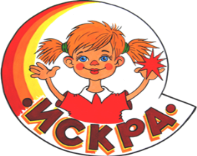 ЛИДЕРЫ ПРАКТИКИ
Специалисты:

Кожевникова Е.А. – старший воспитатель
Шешукова З.В. , Назарова Л.Н. -  музыкальные руководители
Коровкина О.И. – инструктор по физической культуре
Мороз С.И. – инструктор по изо деятельности
Шерман Л.И.- начальник Управления дошкольного образования 
Администрации г. Глазов
Арасланова А.М. – заведующий детской дачей «Искра»
ЗАДАЧИ
МУНИЦИПАЛЬНОЕ ОБРАЗОВАНИЕ «ГОРОД ГЛАЗОВ» 
УПРАВЛЕНИЕ ДОШКОЛЬНОГО ОБРАЗОВАНИЯ
 АДМИНИСТРАЦИИ ГОРОД ГЛАЗОВ
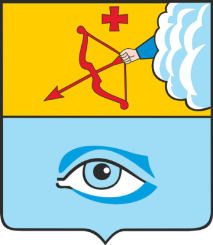 «Организация  отдыха и развития воспитанников старшего дошкольного возраста в летний период на территории  детской дачи «Искра»
Формирование позитивного имиджа дачи через развитие профессиональной компетентности педагогических работников
Создание условий для организации отдыха и развития воспитанников старшего дошкольного возраста в течении 
3 – х  смен
Разработка социально- значимых проектов  по организации образовательного процесса с воспитанниками, 
в том числе  проекта 
«Парк  детской мечты»
СОЗДАНИЕ  УСЛОВИЙ ДЛЯ ОРГАНИЗАЦИИ ОТДЫХА И РАЗВИТИЯ ВОСПИТАНИКОВ СТАРШЕГО ДОШКОЛЬНОГО ВОЗРАСТА
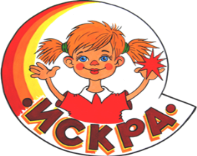 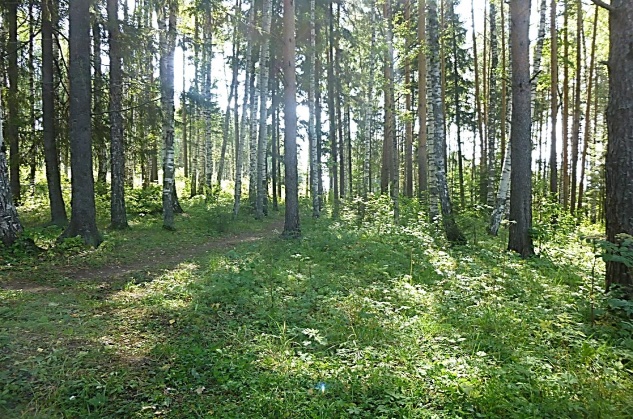 Детская дача создана  в 1957 году по 
инициативе
 АО «Чепецкий механический завод»,  одного  из крупнейших предприятий уральского региона, производителя  продукции мирового уровня, 
для отдыха детей работников промышленного производства.
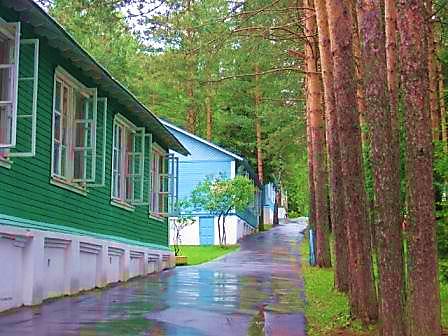 Расположена  дача  в 
живописном  лесном массиве, 
в 7 км от промышленной зоны города.
 Детская дача «Искра»    единственная в  
Удмуртской республике,
 одна из немногих в России.
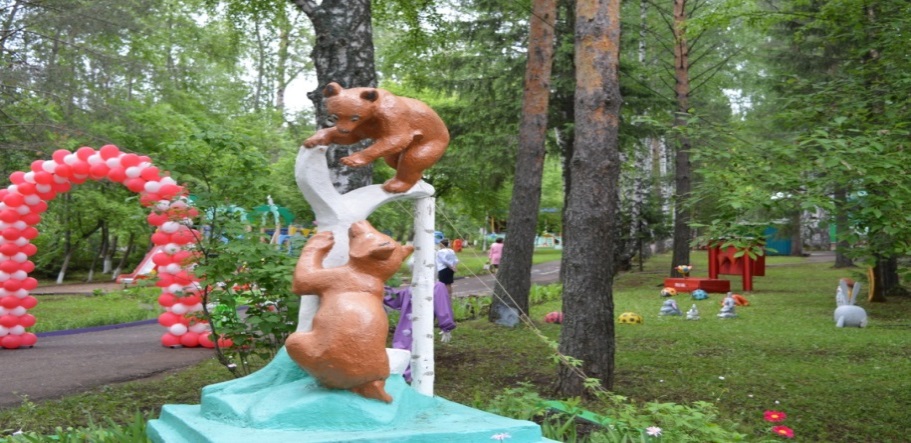 Сосновый лес, свежий воздух, неповторимый мир
 окружающей  природы  удмуртского края, все это и много другое делает отдых юных глазовчан незабываемым…
СОЗДАНИЕ  УСЛОВИЙ ДЛЯ ОРГАНИЗАЦИИ ОТДЫХА И РАЗВИТИЯ ВОСПИТАНИКОВ СТАРШЕГО ДОШКОЛЬНОГО ВОЗРАСТА
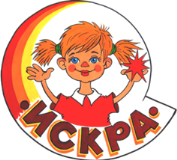 Загородная  детская  дача «Искра» функционирует ежегодно в летний период   в течение  трёх смен.
 Продолжительность  каждой смены – 18 дней.  
Режим работы – круглосуточный.
2018  год
1957 год
61 ГОД ДЕТСКАЯ  ДАЧА  ДАРИТ СВОЕ ТЕПЛО И УЮТ ВОСПИТАННИКАМ   МНОГИХ ПОКОЛЕНИЙ. ..
СОЗДАНИЕ  УСЛОВИЙ ДЛЯ ОРГАНИЗАЦИИ ОТДЫХА И РАЗВИТИЯ ВОСПИТАНИКОВ СТАРШЕГО ДОШКОЛЬНОГО ВОЗРАСТА
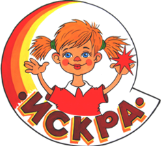 На территории детской дачи имеется  медицинский блок, включающий: кабинет приема врача и медицинской  сестры,  4 изолятора, массажный кабинет.
График работы медицинского кабинета: круглосуточно.
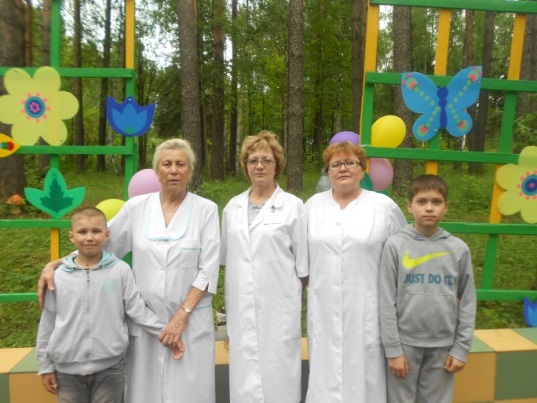 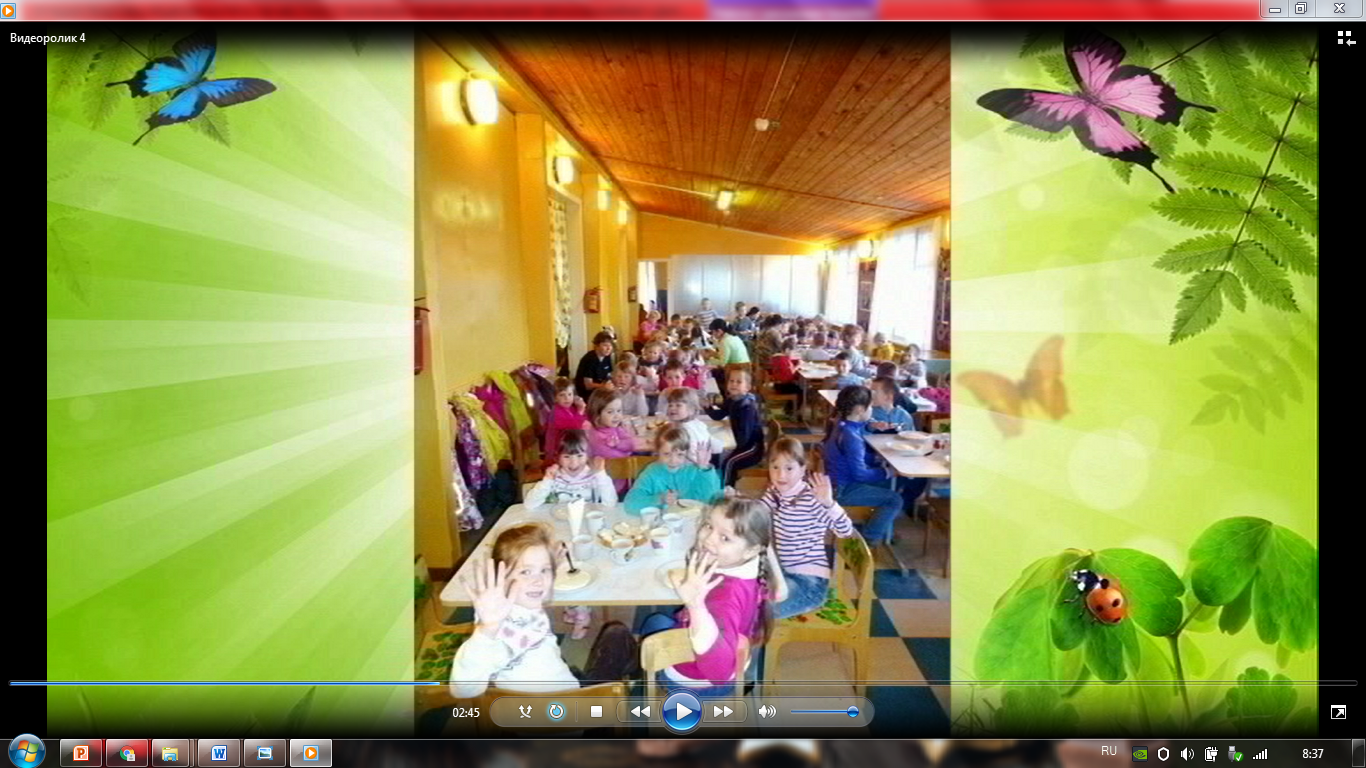 Питание воспитанников осуществляется в столовой. Столовая оборудована всеми необходимыми цехами, рассчитана на 240 посадочных мест.
 Питание пятиразовое.
 Продукты поставляются централизованно согласно 20-дневному меню.
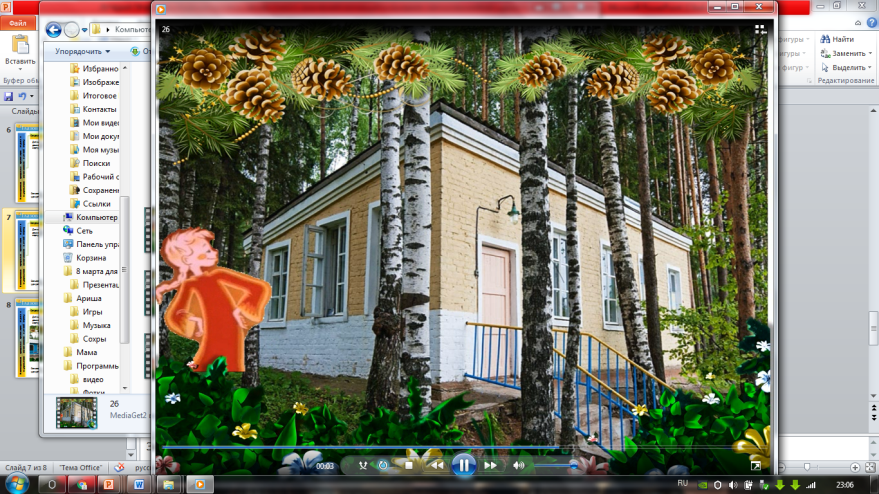 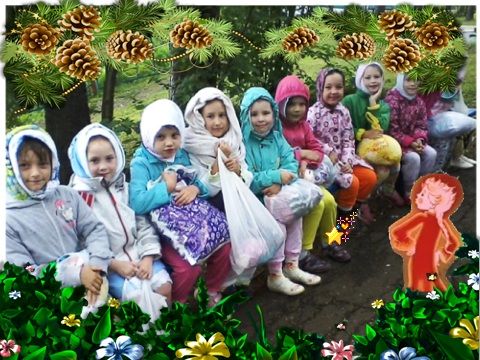 Функционирует банно-прачечный  комплекс, благодаря которому воспитанники в течении смены  могут принимать водные процедуры
Площадки спорта: 4 спортивно - игровых комплекса: «Лимпопо», «Городок», «Атлет», «Комби»; батут, бассейн; площадка для спортивных игр (100 кв. м.).
СОЗДАНИЕ  УСЛОВИЙ ДЛЯ ОРГАНИЗАЦИИ ОТДЫХА И РАЗВИТИЯ ВОСПИТАНИКОВ СТАРШЕГО ДОШКОЛЬНОГО ВОЗРАСТА
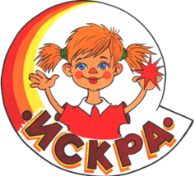 Рекреационные  зоны, оборудованные 
на территории детской дачи:
Мини-площадки для познавательного развития воспитанников  с  экологическими пространствами , пролегающими по экологической тропе (200 кв. м.).
Площадки для  развлекательных мероприятий  с качелями, качалками, балансирами, каруселями; 
коктейль – бар (100 кв. м.).
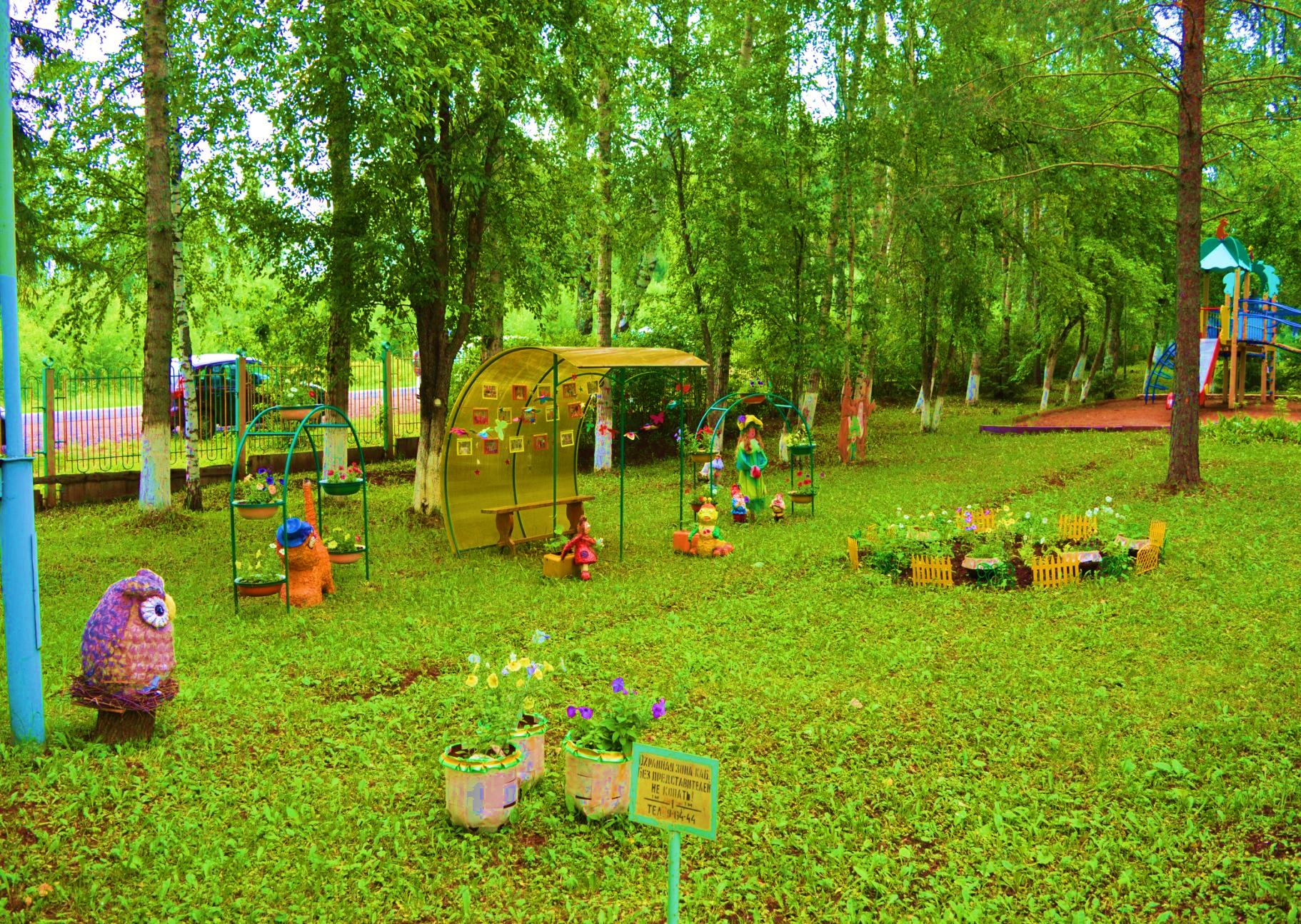 Площадка  для музыкальных занятий и развлечений  
(300 кв. м.)
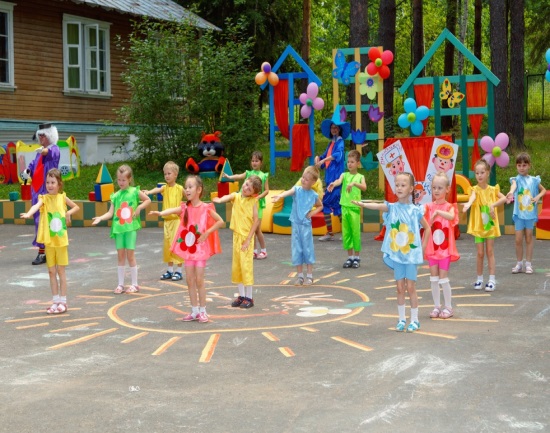 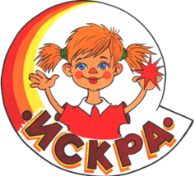 Степени адаптационного периода воспитанников
Эффективность оздоровления детей
РЕАЛИЗАЦИЯ  СОДЕРЖАНИЯ ПРОГРАММЫ НА ОСНОВЕ РАЗРАБОТАННОГО МЕТОДИЧЕСКОГО ОСНАЩЕНИЯ
Создание системы социально - личностного развития воспитанников позволяет  успешно пройти процесс адаптации к новым условиям, разнообразить совместную и самостоятельную деятельность воспитанников
Индекс здоровья детей составляет 93 % благодаря качественно организованному образовательному  процессу,  профессиональной компетентности педагогических и медицинских работников, систематичной, целенаправленной работе с детьми и тесному взаимодействию с воспитателями, узкими специалистами.
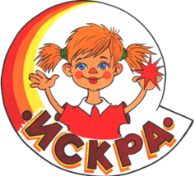 Физкультурно-оздоровительный  
проект
«ЛЕТО ЗДОРОВЬЯ»
Проект направлен на создание условий  для физического  развития  дошкольников и приобщение их к здоровому образу жизни
Практико – ориентированный
  проект  вариативным результатом
«КАРУСЕЛЬ»
Проект направлен на создание  условий для социально – личностного развития старших дошкольников
РЕАЛИЗАЦИЯ  СОДЕРЖАНИЯ ПРОГРАММЫ НА ОСНОВЕ РАЗРАБОТАННОГО МЕТОДИЧЕСКОГО ОСНАЩЕНИЯ
ПРОЕКТЫ
Познавательно- речевой проект
«ЛЕТНИЙ МУЗЕЙ ПОД 
ОТКРЫТЫМ НЕБОМ»
Проект направлен на  создание  
условий для познавательно – речевого, художественно-эстетического развития воспитанников с целью  формирования  ценностно – смыслового восприятия
  мира природы
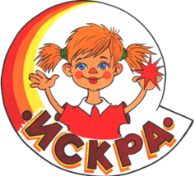 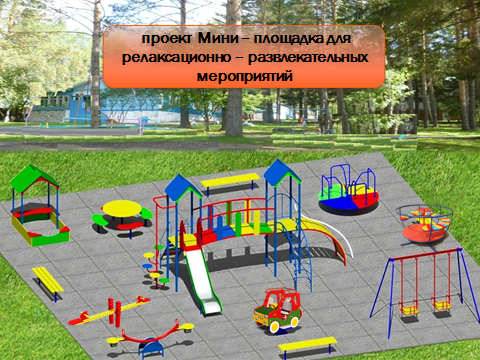 ПЕРСПЕКТИВЫ  РАЗВИТИЯ ДЕТСКОЙ ДАЧИ «ИСКРА»
СОЗДАНИЕ  ЦЕНТРА ОТДЫХА И РАЗВИТИЯ  ДЕТЕЙ 
«ПАРК ДЕТСКОЙ МЕЧТЫ»
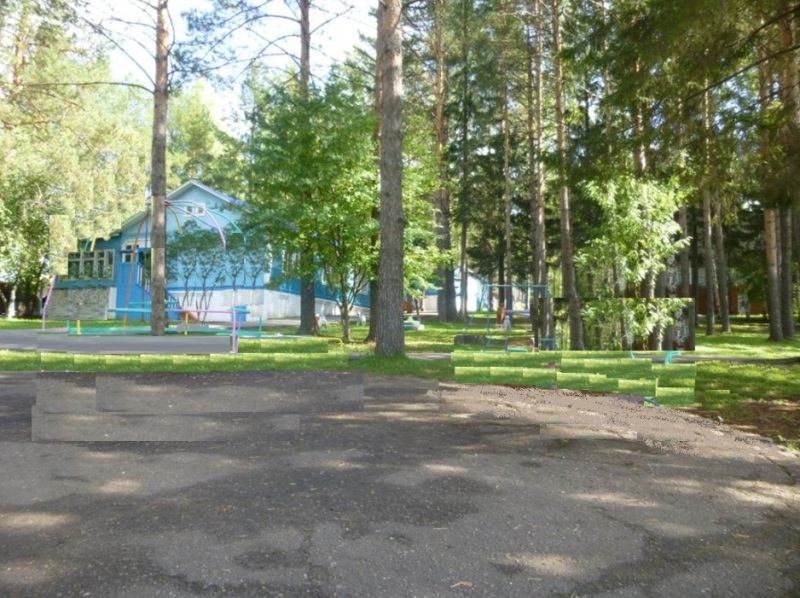 БУДУЩЕЕ
НАСТОЯЩЕЕ
Организация рекреационной зоны для досуга и отдыха:
 - спортивный комплекс "Лесная Тропа";
- мини-площадка для рекреационно-развлекательных мероприятий  с качелями, качалками, балансирами, каруселями «ветерок».
Дополнительное финансирование  формируется из участия  в городских благотворительных  программах:
 «Внедрение ИКТ – условие повышения качества дошкольного образования» ОА «ЧМЗ», «Здоровые дети – здоровое будущее!» АО ЛВЗ г. Глазова, спонсорской помощи.
Софинансирование  из Республиканского бюджета. 

Бюджет проекта составляет 380 693 руб.
ПЕРСПЕКТИВЫ  РАЗВИТИЯ ДЕТСКОЙ ДАЧИ «ИСКРА»